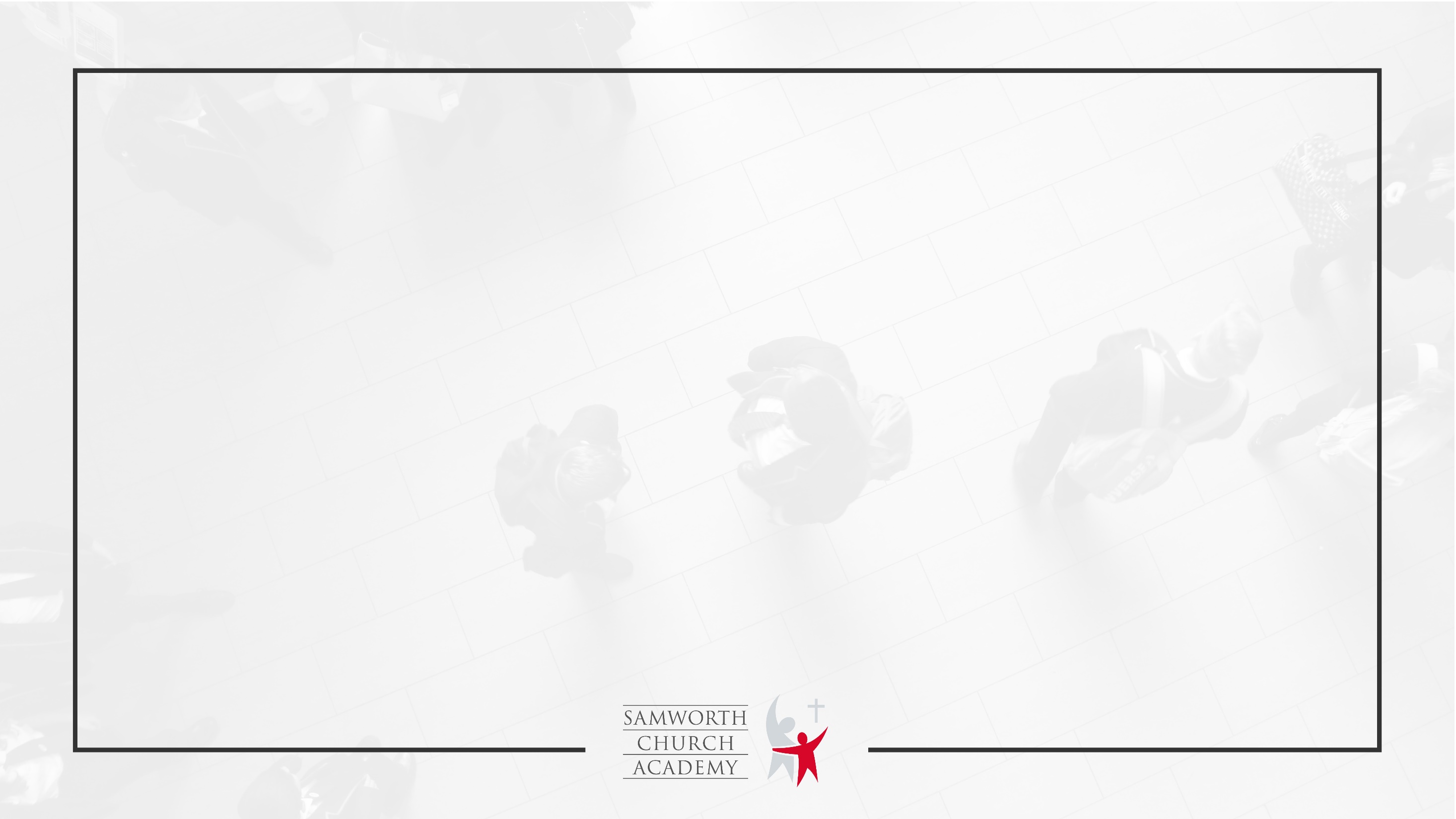 Tuesday, 21st January 2025
Key Stage 4 
Guided Choices 
Year 9 into Year 10

Mr Vallance
70 Great Years ... …
The focus of our curriculum has always been and will continue to be :
High quality outcomes for all students.
Breadth of choice.
Our Aims
Broad and balanced curriculum
Innovative and knowledge rich
Entitlement for students to study the full EBacc
What are the Guided Choices Subjects?
Course choices which are personal to each student.
There will be a mixture of GCSE and other approved courses (e.g. BTEC).
Choose 3 subjects which students start in Year 10.  All courses will complete in Year 11. Students do choose back-up choices.
All students will choose at least one Ebacc subject – Computer Science, French, Geography, History or Spanish.
The Academy will offer information, advice and guidance to help students choose the courses that are right for them.
Process So Far…
Friday 10th January – guided choices assembly

Thursday 16th January – (guided choices) careers day

Tuesday 21st January – guided choices evening

Wed 29th January – guided choices taster sessions (3 subjects)

Ongoing – Progress Careers appointments available
What is the difference between GCSE and 
(e.g.) BTEC?
GCSE courses tend to be assessed with a final (terminal) exam which carries a significant weighting in the overall grade.
BTEC (and other vocational courses e.g. Cambridge Nationals) tend to be assessed with ongoing portfolio work and a smaller exam element.
GCSEs have been reformed
They will be graded 9-1 instead of A*-G (with 9 being the highest grade).
They are being phased in over the next few years
A GCSE grade C+ is/was classed as a ‘good’ grade; a Grade 5+ will be classed as a ‘good’ grade.
For current Year 9 students, GCSEs in all subjects will be 9-1.
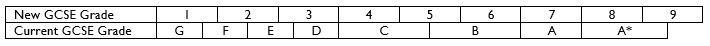 Course Subjects
BTEC Animal Management
GCSE Art and Design
GCSE Photography
GCSE Business Studies
BTEC Travel and Tourism
GCSE Computer Science
GCSE Dance
GCSE Drama
BTEC Level 1 in Construction
GCSE Design and Technology (Specialising in Timbers)
GCSE Design and Technology (Specialising in Systems)
GCSE Design and Technology (Specialising in Paper and Boards)
GCSE Design and Technology (Specialising in Textiles)
Leiths CTH Level 2 Certificate in Culinary Skills
GCSE French
GCSE Geography
City and Guilds Hairdressing Level 1/2
BTEC Health and Social Care
GCSE History
GCSE Media Studies
GCSE Film Studies
GCSE Music
GCSE Psychology
GCSE Physical Education
Cambridge National in Sports Science and Sports Studies
GCSE Spanish
What will it look like?
Students will fall into one of three categories:
Students choosing one EBacc subject and two non-EBacc subjects to start in Year 10.
Students choosing two EBacc subjects and one non-EBacc subject to start in Year 10.
Students choosing three EBacc subjects and no non-EBacc subjects to start in Year 10.
What opportunities does this KS4
 curriculum offer?
Students have a good amount of time to complete their option subjects. We exceed the guided learning hours on all of our courses.
Learning over time for Guided Pathway courses in Years 10 and Year 11 to promote best possible outcomes for students.
A chance to study a variety of subjects and a mixture of GCSEs and BTECs.
Points to consider … …
Begin with the end in mind!
Points to consider … …
Full English Baccalaureate (Full EBacc)
GCSE English
GCSE Maths
GCSE Science × 2
Humanities – GCSE History or Geography
Language – GCSE French, German or Spanish
GCSE Grades at 5+
The full EBacc is highly valued by the universities widely regarded as the top universities (Russell Group)
Points to consider … …
Level 2 Threshold Measure “Attainment 8”
IAG – Choosing your Ebaac subject(s)
To support good achievement in the Level 2 Threshold Measure, follow this guide when choosing options for Year 10:
Do you want to study a Language ?
NO
YES
Choose your Language plus two further subjects
Pick either Geography, History or Computer Science plus two further subjects
EBacc Subjects
Points to consider … …
Raised Participation Age:

Children should be in education or training until the end of the academic year when they are 18.
Year 9 – Year 10 Guided Choices Form
Student Name: ……………………………………………………
Date of Birth: ………………
Core Subjects and Options
GCSE English, Maths, RS and Double Science are mandatory; you must also select 5 options (4 & 5 are reserve choices). These need to be ordered in preference and failure to provide five choices may prevent you from getting the set of choices you want.
Full EBacc
Based on your KS2 results and your performance at KS3 so far, we believe you will want to study for the full EBacc. To do this, you must select both a Modern Foreign Language (MFL) and a Humanities subject, these need to be your preference 1 & 2.  You can select more than one MFL and Humanity subject if you wish.
Year 9 – Year 10 Guided Choices Form** Important information **
Every effort will be made by the academy to accommodate students’ course choices. However, the academy reserves the right to establish courses based on the resources available.
All students and your parents/carers must sign the form
PLEASE RETURN YOUR COMPLETED FORM TO STUDENT RECEPTION ON or BEFORE 
Friday 7th February 2025
*** Please note ***
 Students who return their forms after this deadline (without good reason) will be at the bottom of the priority list if a subject is oversubscribed
Who can help?
Subject staff (by email and through their subject overview videos) and over the next few weeks
Upcoming parents evening
Mr Vallance
Older students in other year groups
Year Group Team – Mrs Wilson, Mr Rhodes and Mr Preece
Parents
Friends – but beware of the dark side!
Progress Careers – Careers Advisors appointments can be requested via my email address or your Year Group Team
Make use of report predictions
To summarise … …
Three Guided Pathway course choices to start in Year 10 with all to complete in Year 11; at least one EBacc subject.
However, students will pick five subjects, two as insurance/back-up choices.
We believe many students will want to study for the full Ebacc.
Students need to consider their choices carefully. These should be the main Guided Pathway subjects a student wants to study.
Where can I access support on-line?
Top Menu>Student Experience>Y9 Guided Choices

Resources include:

Copy of this presentation
Guided choices booklet
Subject videos/presentations
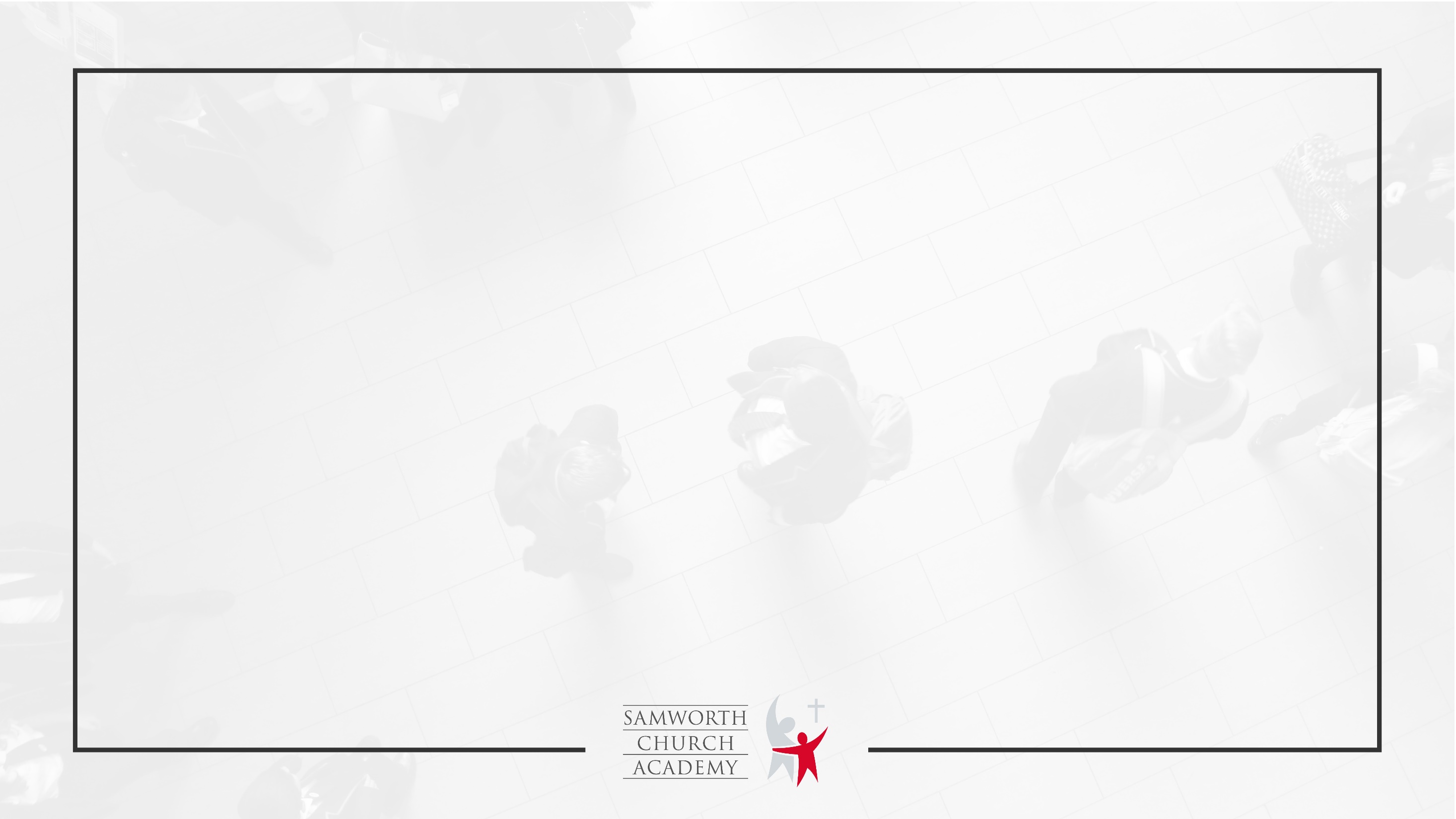 Deadline
Friday 7th February 2025
Please hand in to Student Information Desk